Figure 1.  Reconstruction of the retinotopy within areas PPc (posterior parietal caudal area) and PPr (rostral area), ...
Cereb Cortex, Volume 12, Issue 12, December 2002, Pages 1280–1297, https://doi.org/10.1093/cercor/12.12.1280
The content of this slide may be subject to copyright: please see the slide notes for details.
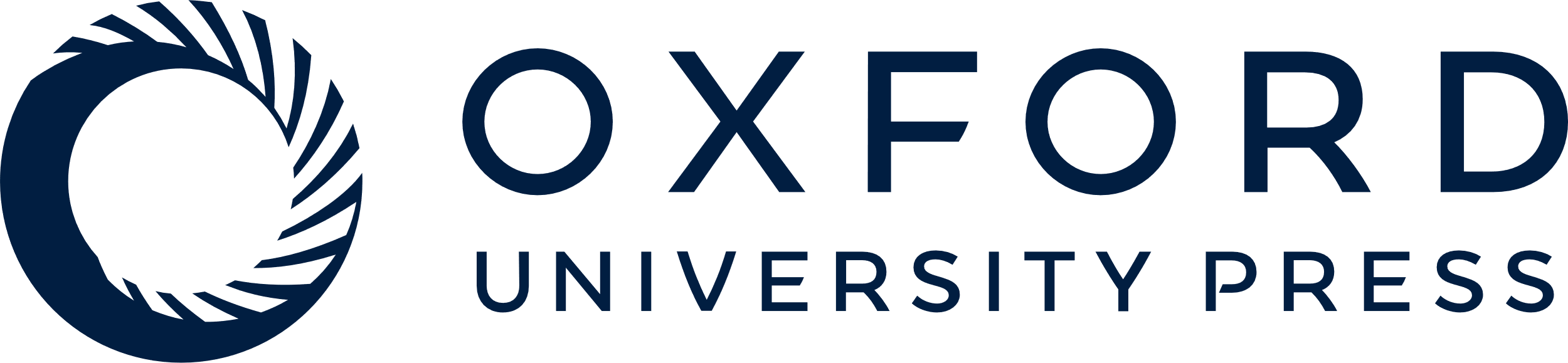 [Speaker Notes: Figure 1.  Reconstruction of the retinotopy within areas PPc (posterior parietal caudal area) and PPr (rostral area), with examples of receptive field progressions. Numbers at recording sites correspond to the illustrated receptive fields. A reversal in the progression of receptive fields around the zero meridian corresponds to the PPc/PPr boundary. Receptive fields in the lower portion of the visual field are found medially, on the lateral gyrus, while the upper visual field is found on the suprasylvian gyrus. The figurines to the right show all the receptive fields recorded within areas PPc and PPr in the present case. A, anterior; HM, horizontal meridian; M, medial; RF, receptive field; SII?, second somatosensory area; SIII?, third somatosensory area (tentative); SSy, suprasylvian visual areas.


Unless provided in the caption above, the following copyright applies to the content of this slide: © Oxford University Press]